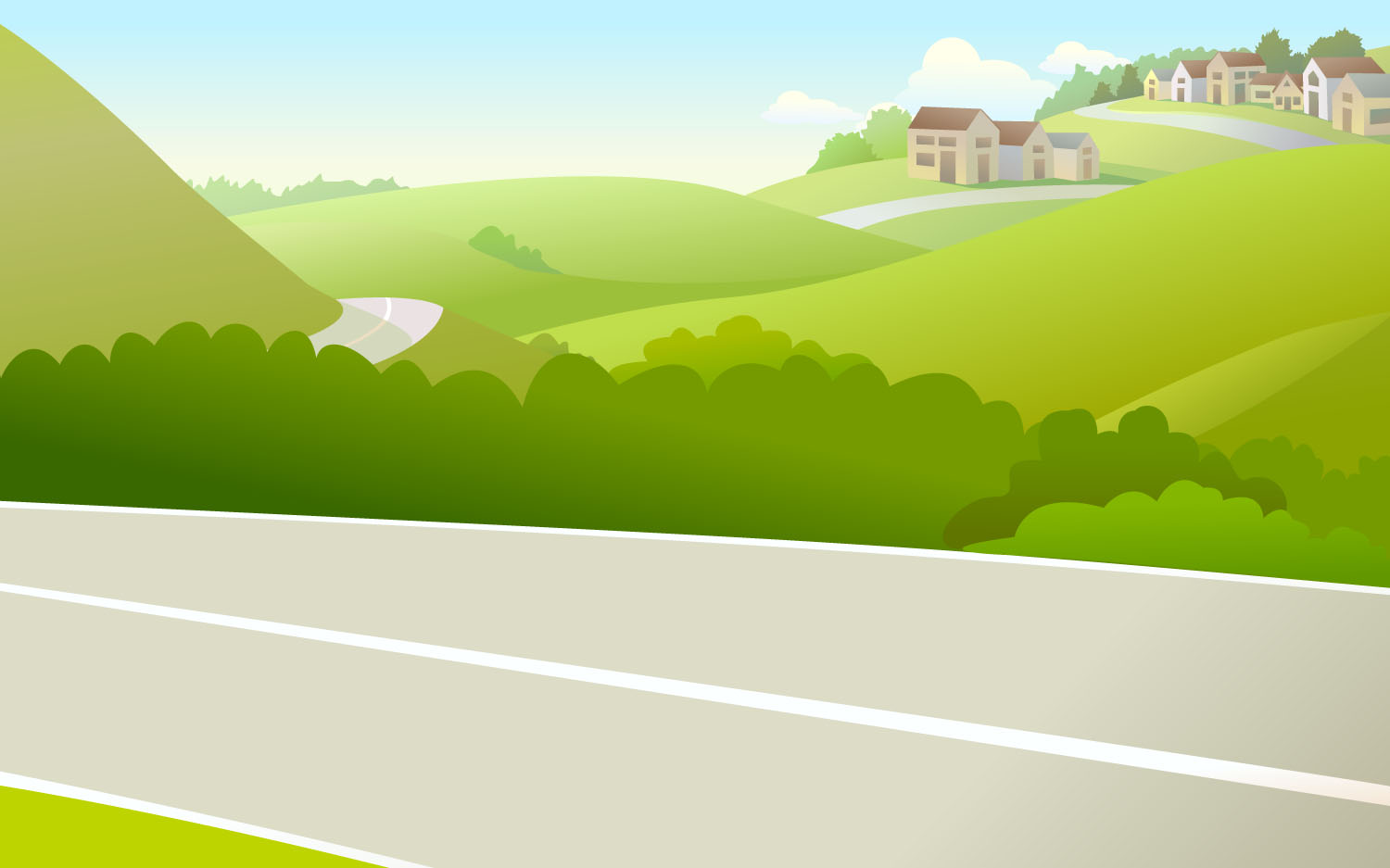 KARTUN PPT TEMPLATES
Insert the Subtitle of Your Presentation
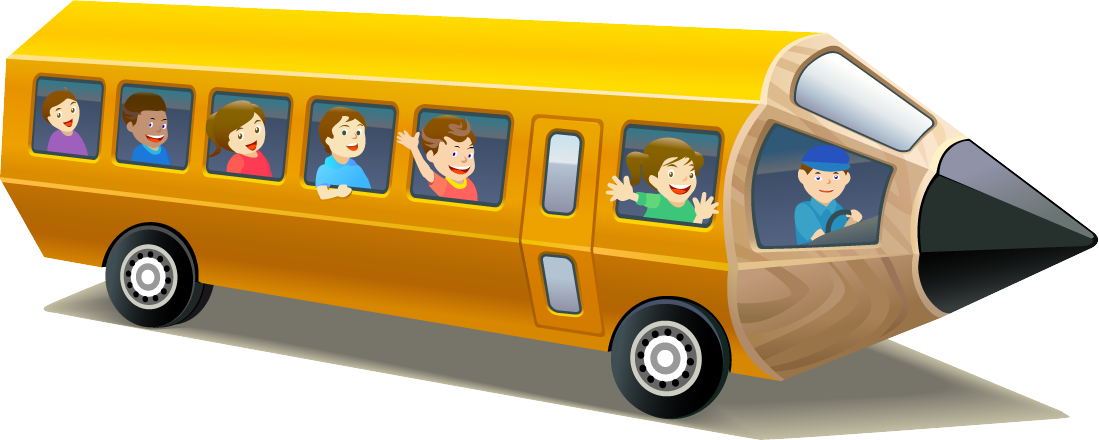 Report：freeppt7  Time：20XX
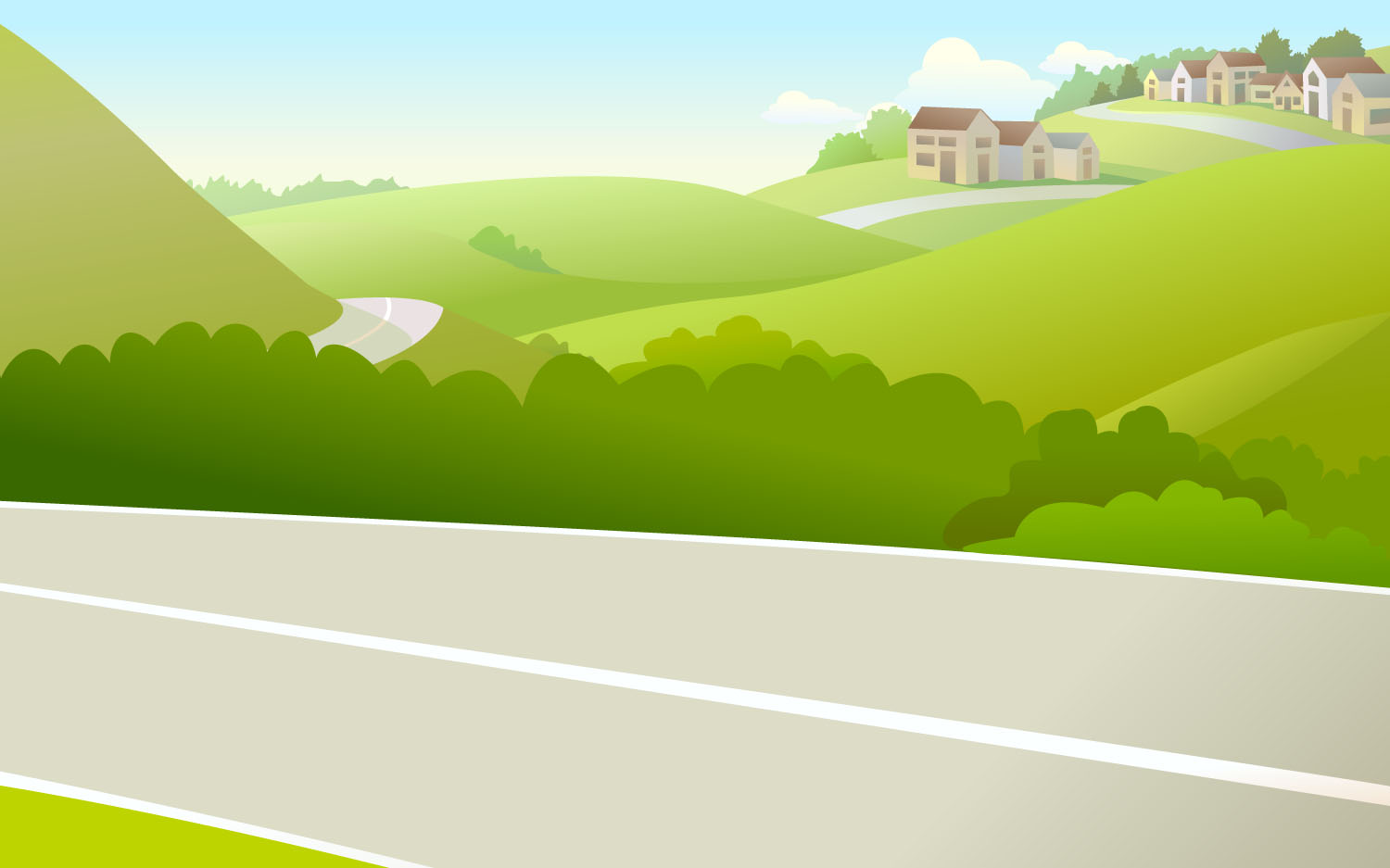 CONTENTS
1
Add title text
Click here to add content, content to match the title.
2
Add title text
Click here to add content, content to match the title.
3
4
Add title text
Click here to add content, content to match the title.
Add title text
Click here to add content, content to match the title.
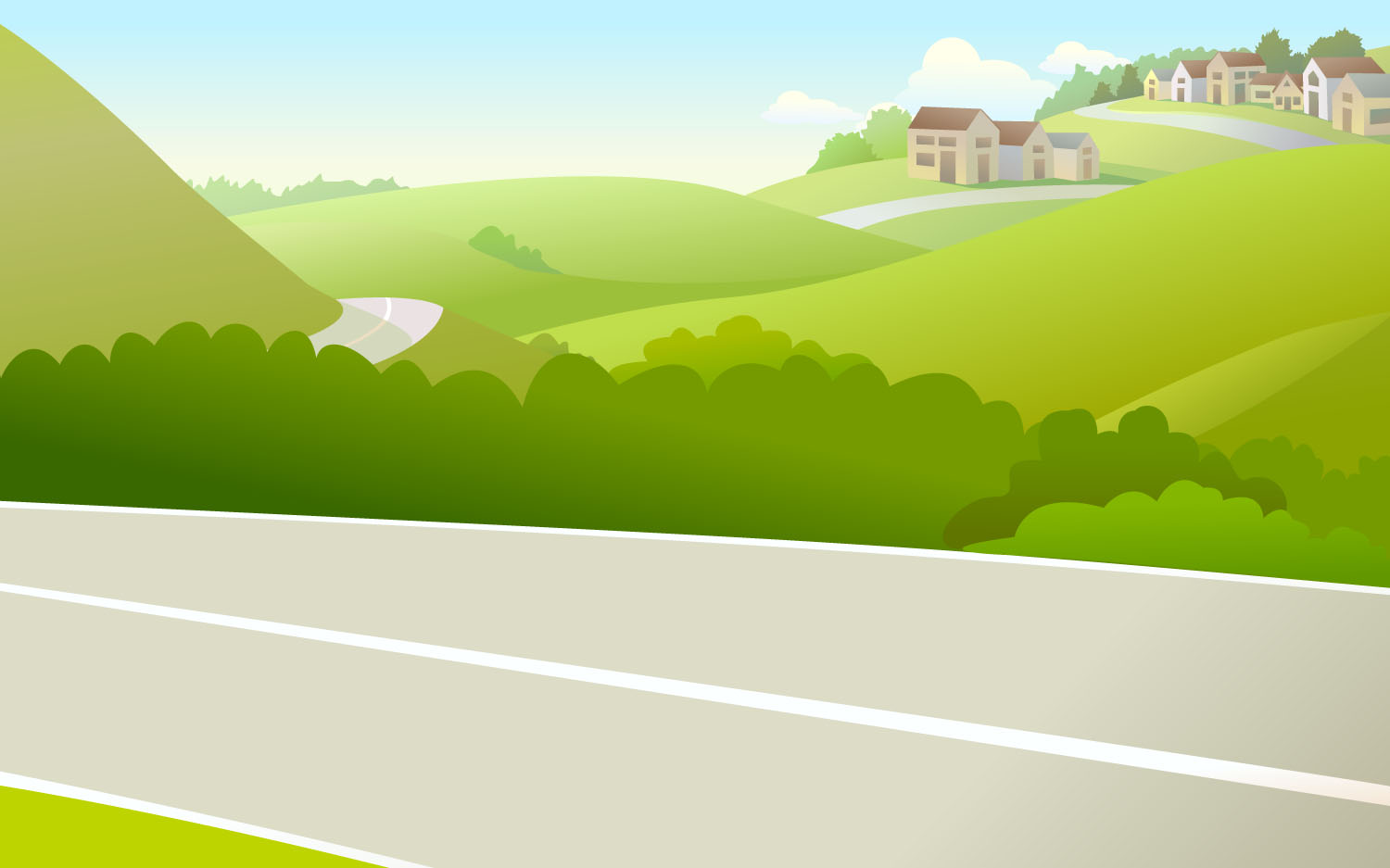 1
Add title text
Click here to add content, content to match the title.
2
Click here to add content, content to match the title.
1
keyword
1
Click here to add content, content to match the title.
3
keyword
2
keyword
Click here to add content, content to match the title.
4
Click here to add content, content to match the title.
3
keyword
Title
4
Add title text
A
Click here to add content, content to match the title.
Add title text
B
Click here to add content, content to match the title.
Click here to add content, content to match the title.
01
Click here to add content, content to match the title.
02
01 Add title text
02 Add title text
03 Add title text
Click here to add content, content to match the title.
03
Add title text
Click here to add content, content to match the title.
Add title text
Click here to add content, content to match the title.
Add title text
Click here to add content, content to match the title.
Add title text
Click here to add content, content to match the title.
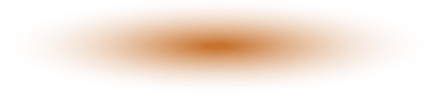 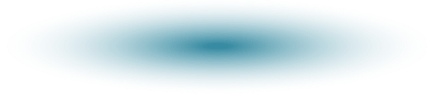 Click here to add content, content to match the title.
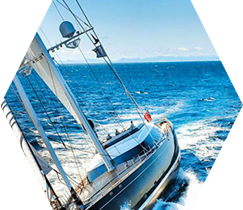 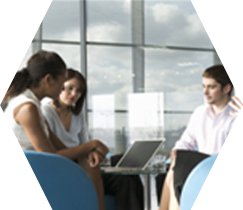 Add
text
Add
text
Add
text
Add
text
Add
text
PPT下载 http://www.1ppt.com/xiazai/
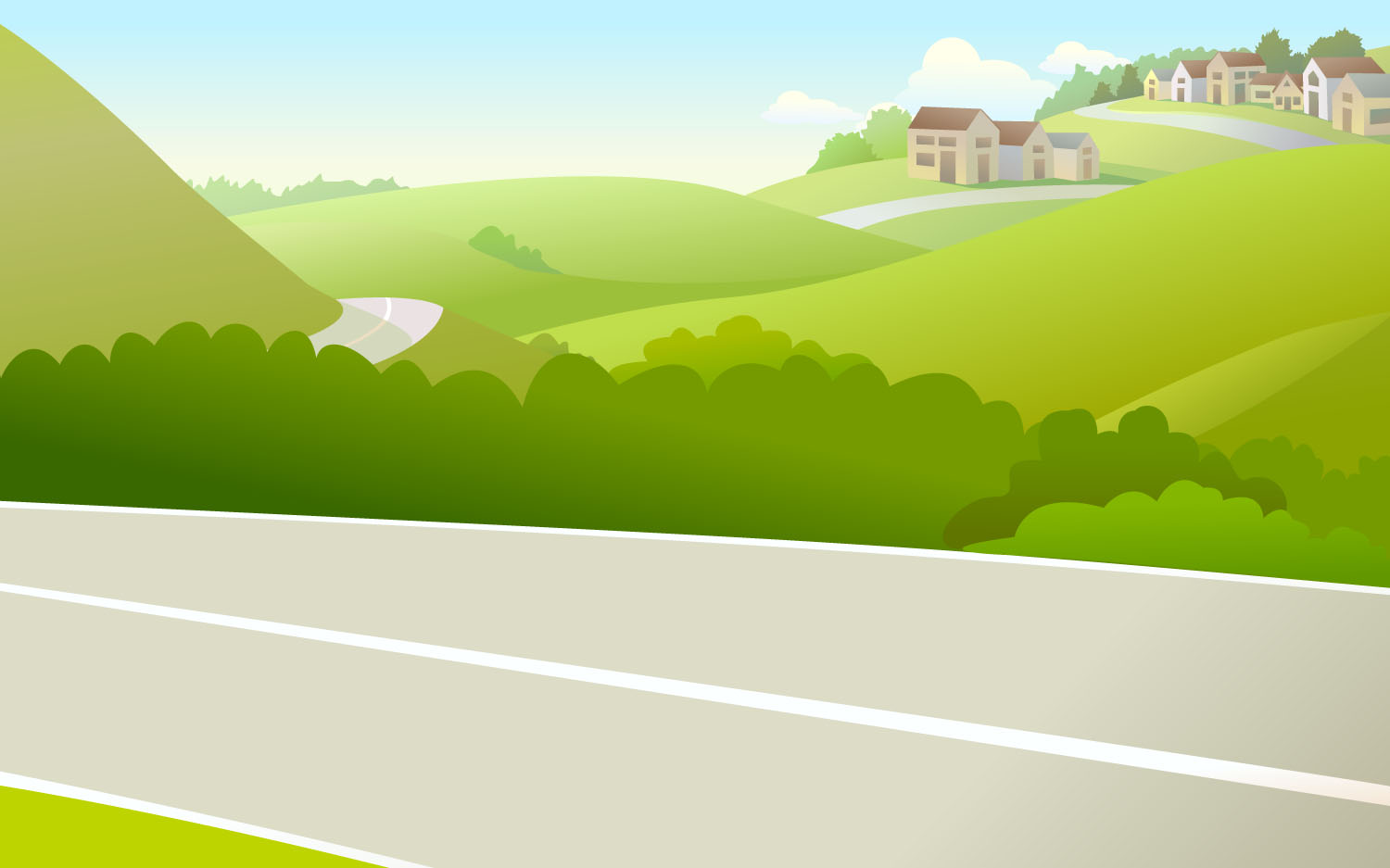 2
Add title text
Click here to add content, content to match the title.
Click here to add content, content to match the title. 
Click here to add content, content to match the title. 
Click here to add content, content to match the title.
Title
Title
Title
Click here to add content, content to match the title. 
Click here to add content, content to match the title. 
Click here to add content, content to match the title.
Click here to add content, content to match the title. 
Click here to add content, content to match the title. 
Click here to add content, content to match the title.
Add title text
Add title text
Add title text
keyword
Fill in the description
keyword
Add title text
Fill in the description
Fill in the description
Fill in the description
keyword
keyword
keyword
keyword
Fill in the description
Fill in the description
PERCENTAGE OF CONSUMERS
80%
60%
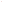 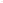 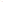 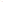 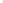 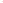 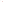 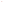 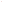 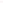 50%
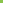 02
01
Add title text
Click here to add content, content to match the title.
Add title text
Click here to add content, content to match the title.
03
Add title text
Click here to add content, content to match the title.
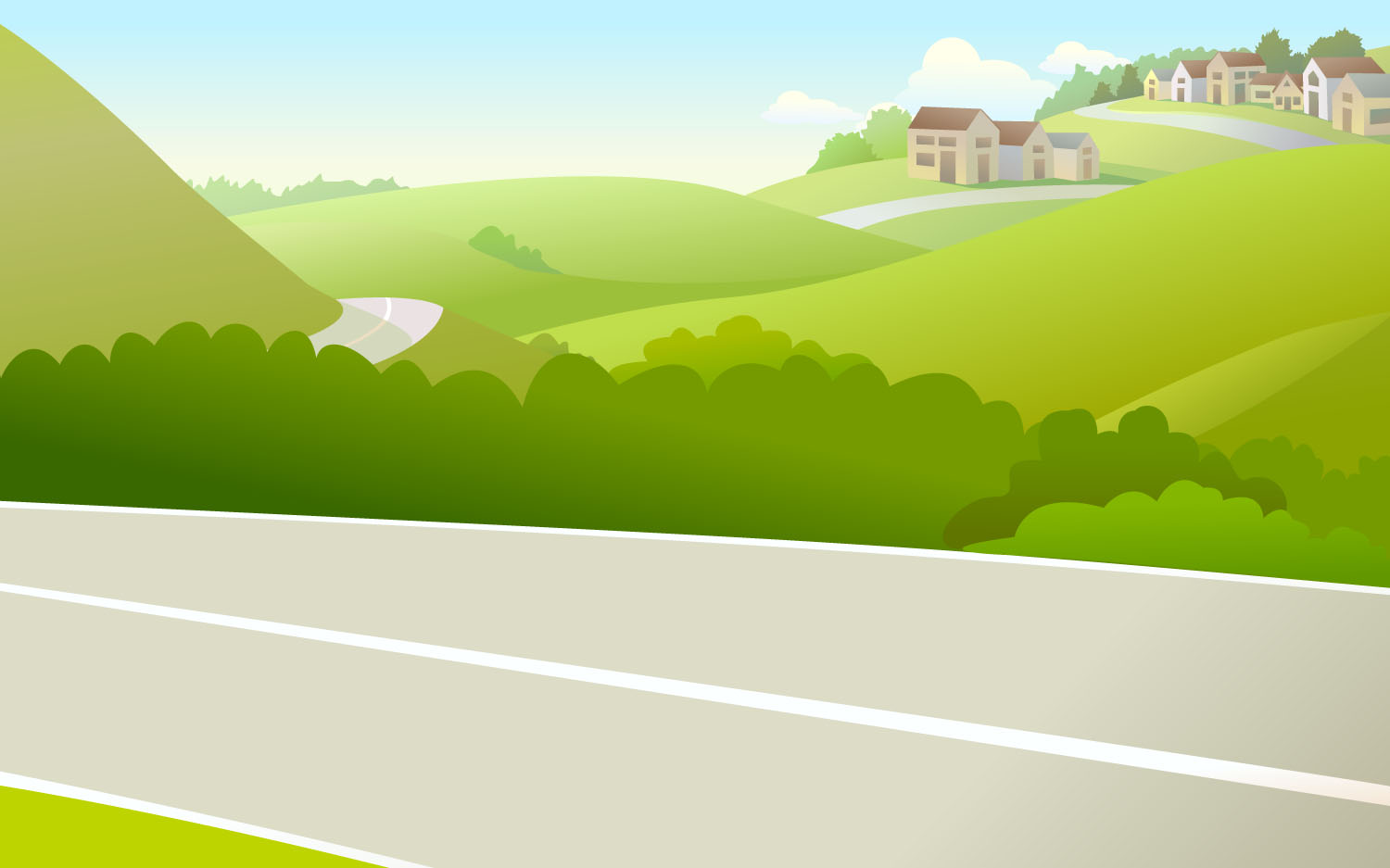 3
Add title text
Click here to add content, content to match the title.
30%
45%
Title
Title
Click here to add content, content to match the title.
Click here to add content, content to match the title.
70%
50%
Title
Title
Click here to add content, content to match the title.
Click here to add content, content to match the title.
Add title text
Click here to add content, content to match the title.
③ 
keyword
② 
keyword
① 
keyword
Add title text
Click here to add content, content to match the title.
Add title text
Click here to add content, content to match the title.
Add title text
Add title text
Add title text
Fill in the description
Fill in the description
Fill in the description
Click here to add content, content to match the title.
Add title text
Fill in the description
Fill in the description
input time format
Fill in the description
Fill in the description
input time format
Fill in the description
Fill in the description
input time format
Fill in the description
Fill in the description
input time format
Fill in the description
Fill in the description
input time format
Add title text
Add title text
Add title text
Add title text
Click here to add content, content to match the title.
Click here to add content, content to match the title.
16%
Click here to add content, content to match the title.
10%
24%
50%
Click here to add content, content to match the title.
16%
50%
24%
10%
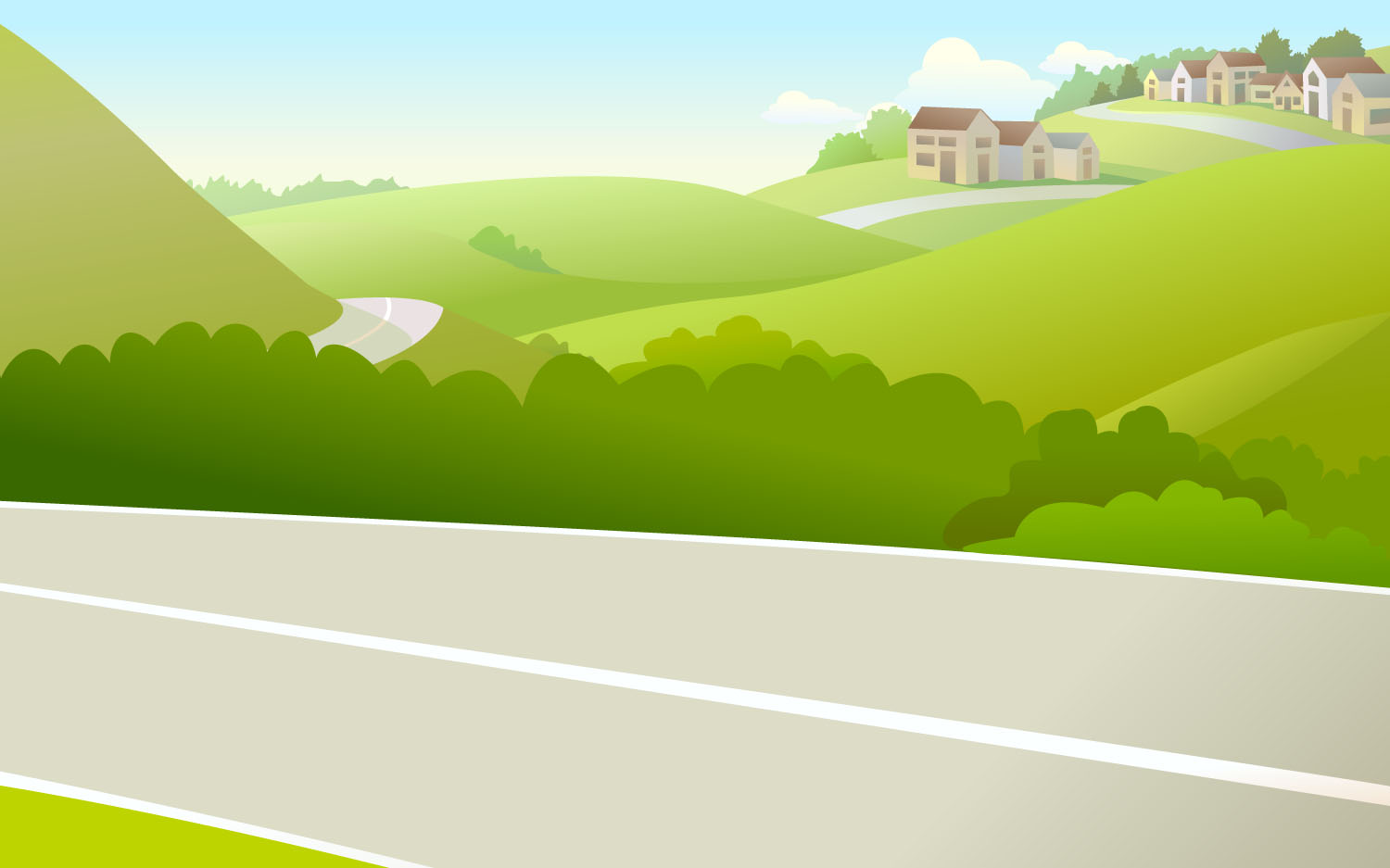 4
Add title text
Click here to add content, content to match the title.
Add title text
Add title text
Click here to add content, content to match the title.
Click here to add content, content to match the title.
Add title text
Add title text
Click here to add content, content to match the title.
Click here to add content, content to match the title.
69%
31%
45%
23%
Add title text
Add title text
Add title text
Add title text
Fill in the description
Fill in the description
Fill in the description
Fill in the description
Step 1
Click here to add content, content to match the title.
Step 2
Click here to add content, content to match the title.
Step 3
Click here to add content, content to match the title.
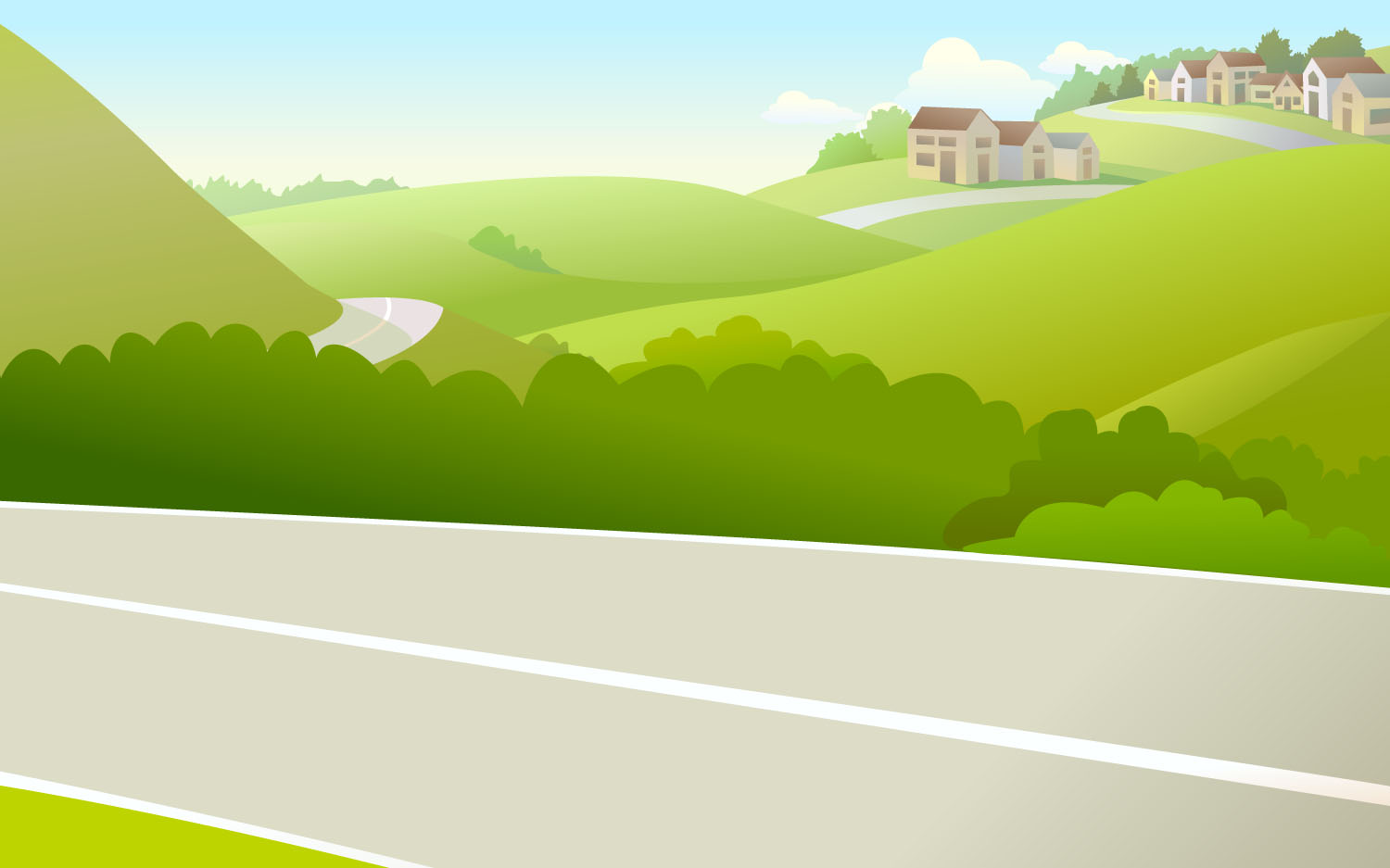 THANK YOU
Report：freeppt7  Time：20XX
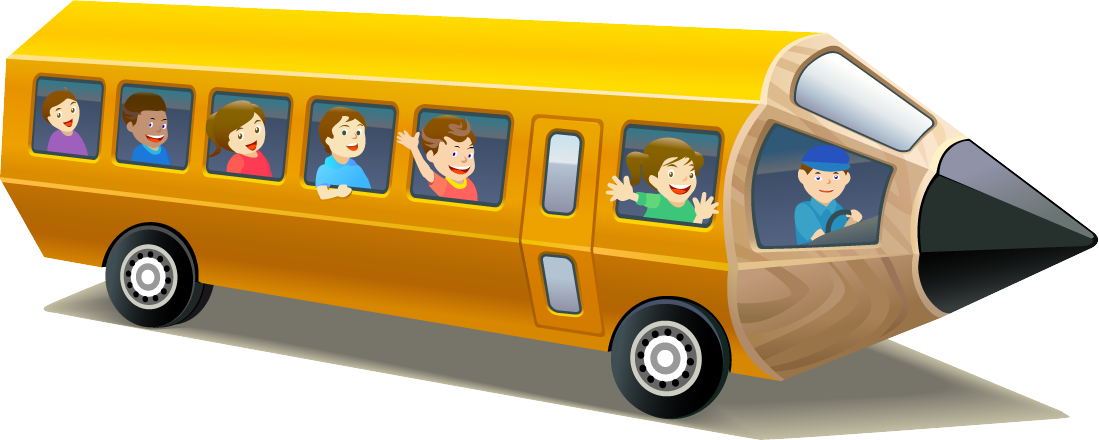